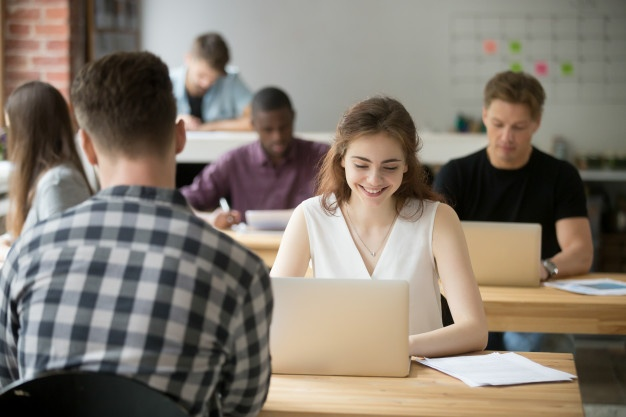 Over drie jaar….
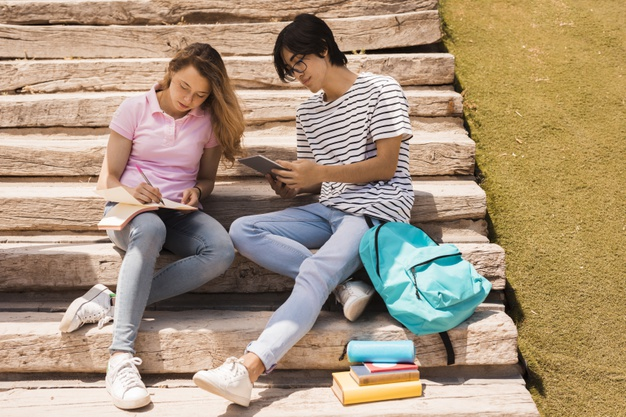 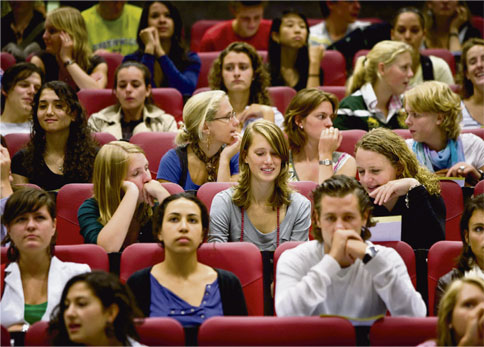 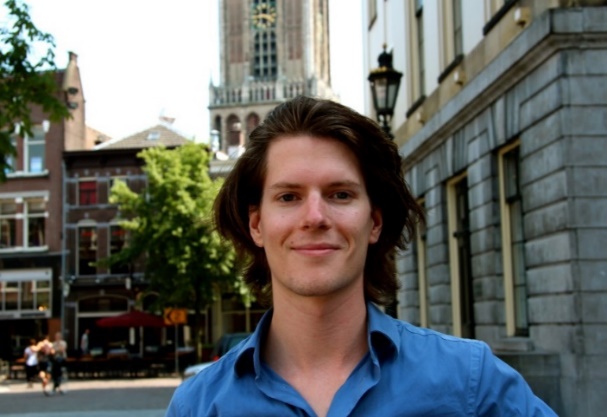 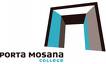 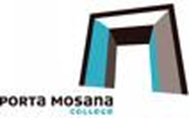 Welke stappen kun je nemen?
Waar ligt Porta Mosana College?
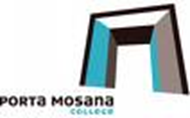 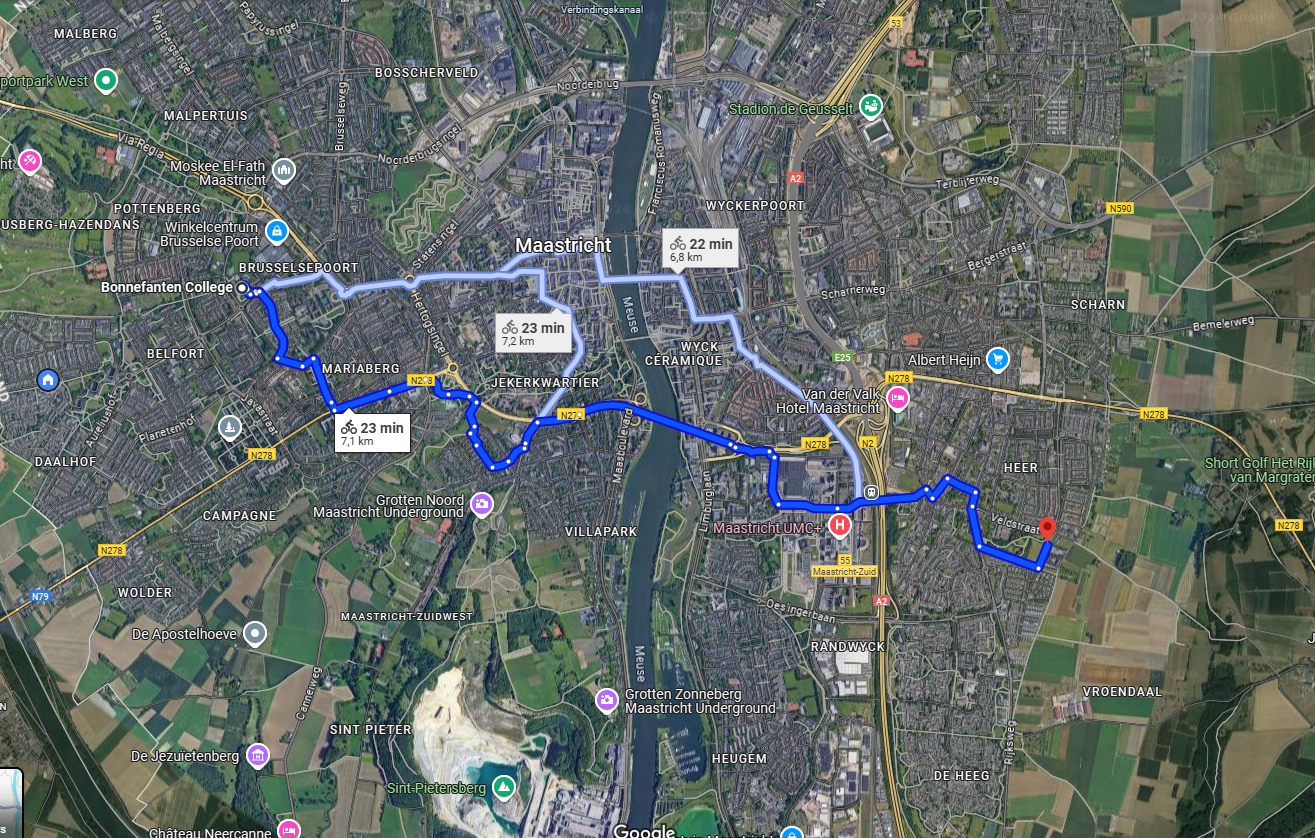 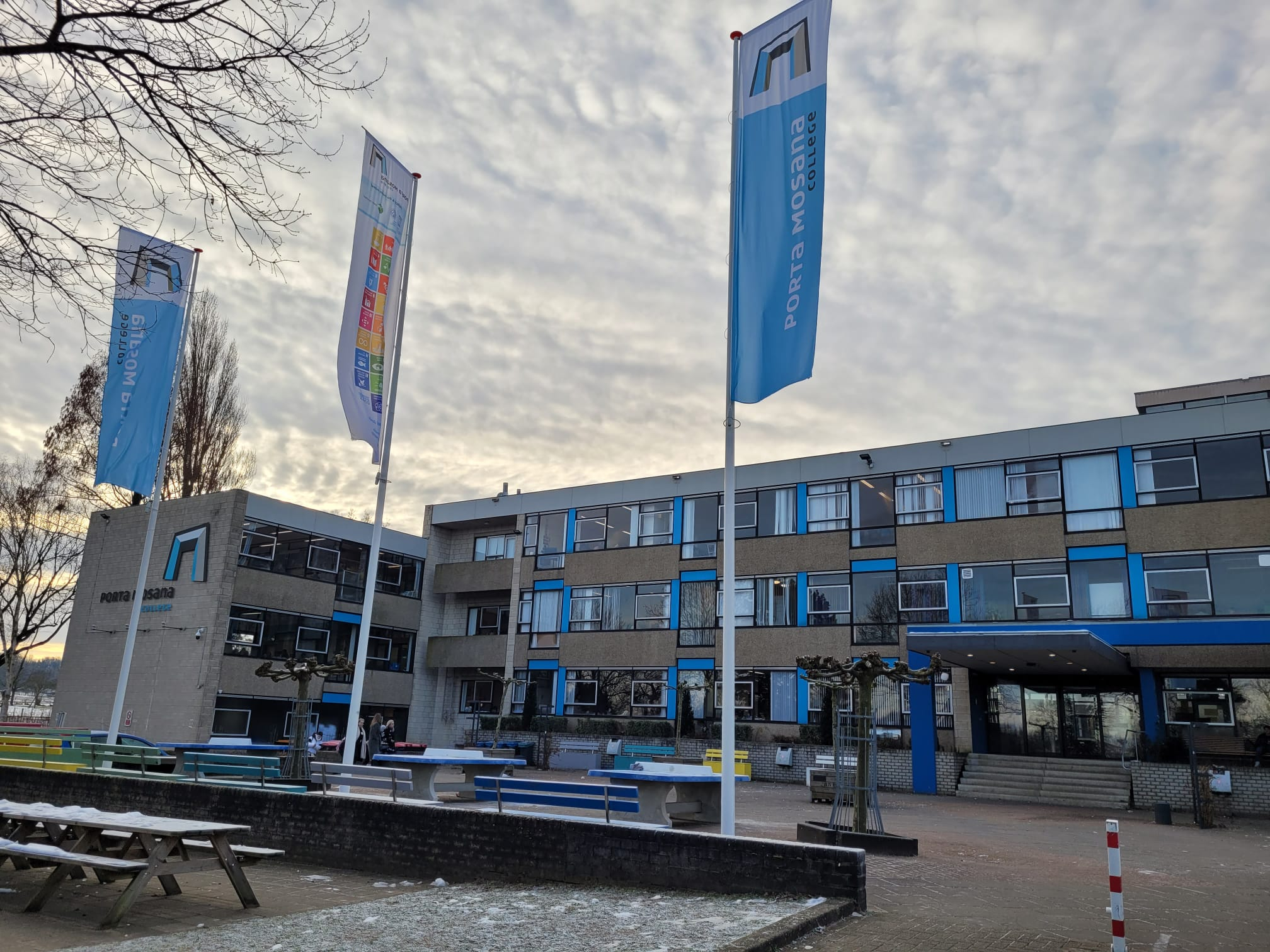 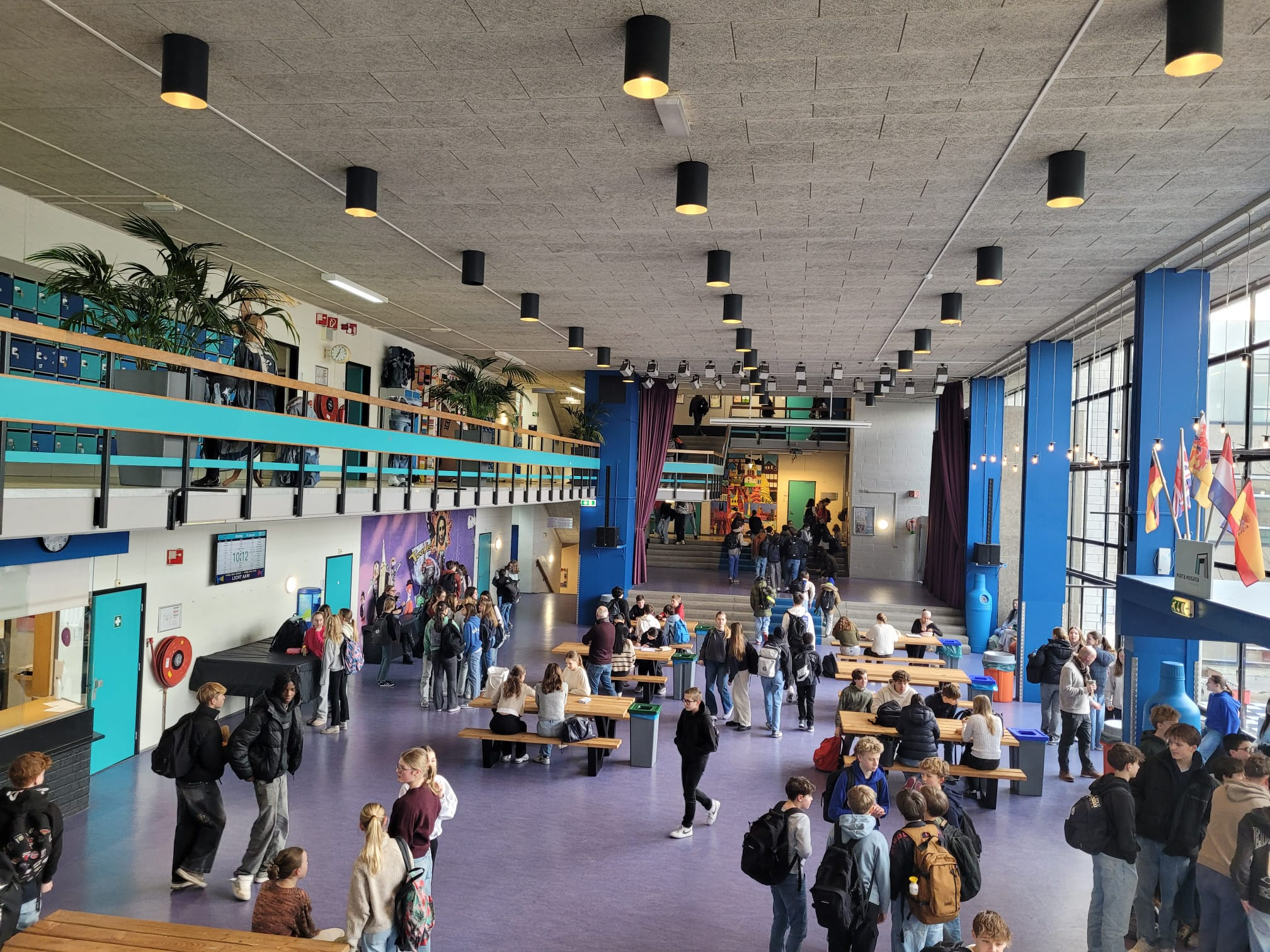 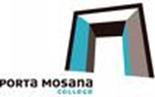 Lestijden schooljaar 2024-2025
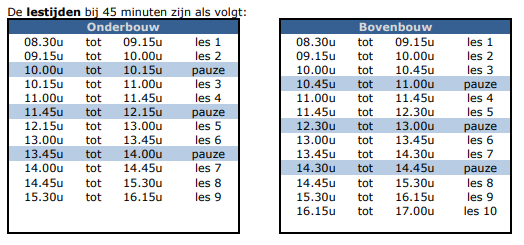 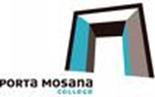 Jaarplanning 2024-2025:3 periodes +  3 * toetsweek +  2* projectdagen
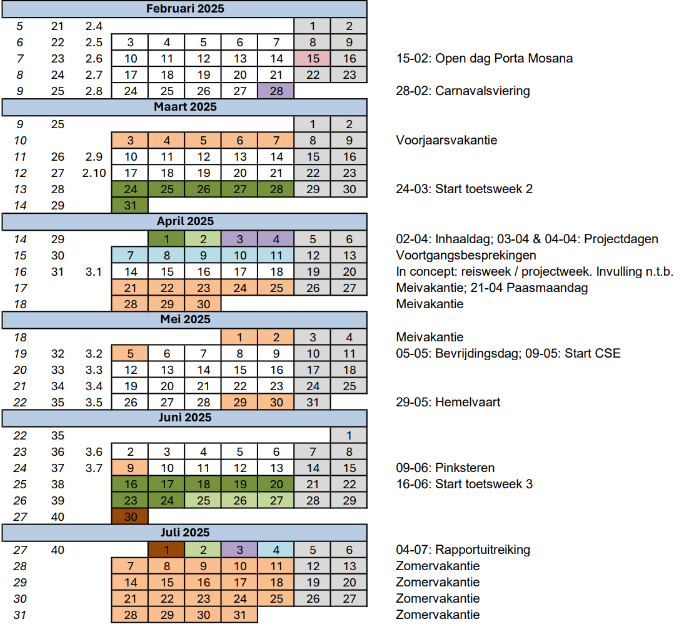 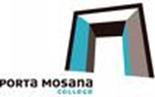 Rooster vwo 4 leerling met het profiel economie en maatschappij (E&M)
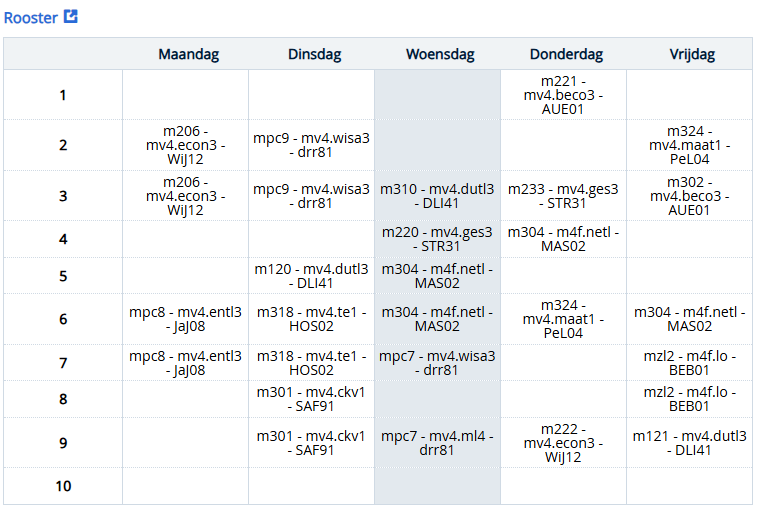 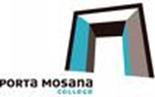 Rooster vwo 4 leerling met het profiel natuur en gezondheid (N&G)
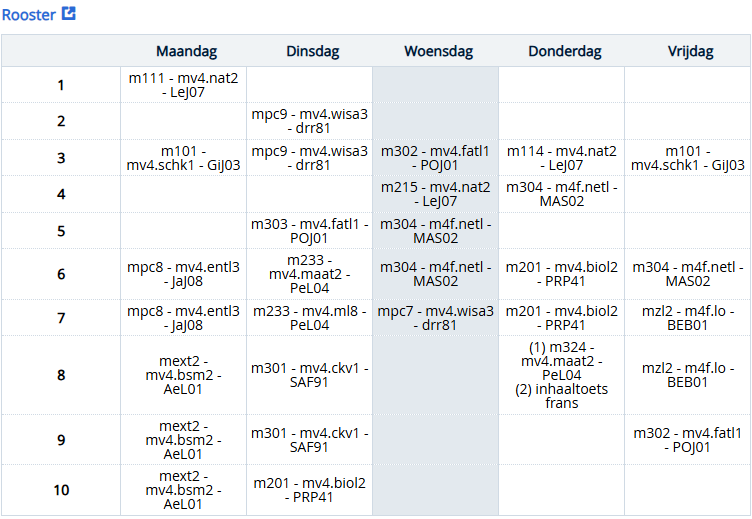 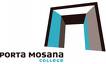 SOMTODAY , nu ook met elo
Periodeplanner
Lesmateriaal
Digitale methodes
Inleveren opdrachten
Agenda, weekplanner en absentie
E-mail tussen leerling en docenten
Cijferadministratie
Elo Somtoday
Somtoday
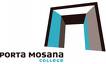 ‘Magische driehoek’
Leerling
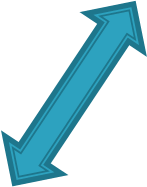 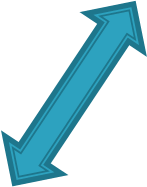 Mentor/ vak-docent
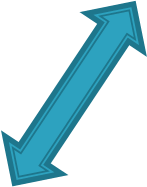 Ouders
13
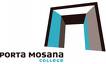 MENTOR
De begeleiding door de mentor is zichtbaar in het lesrooster op twee manieren:
Een ingeroosterde mentorles
Tijdens deze mentorles is er aandacht voor:
Sociaal emotioneel welzijn (vroeg detecteren van niet goed in je vel zitten)
Studievaardigheden (planning in tweede fase, voorbereiding ED’s/PO’s)
LOB-vaardigheden (wat wil ik worden, studiekeuze)
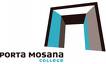 Rol van de individuele mentor in vwo
Studieloopbaanbegeleider
Eerste aanspreekpunt voor leerlingen
Begeleiding op gebied van:
studievoortgang
sociaal-emotionele ontwikkeling
proces LOB
Communicatie met ouders
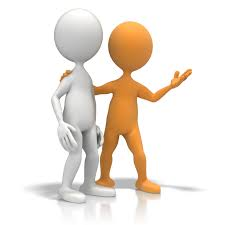 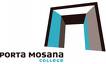 Rol ouders/verzorgers
Gedeelde verantwoordelijkheid 
Studieloopbaanbegeleiding
Plannen (balans huiswerk en vrije tijd) 
Vertrouwen geven

Communicatie met mentor tijdens voortgangsgesprekken
Kennisnemen van schoolinfo: 
Bezoeken informatie bijeenkomsten
Website Porta Mosana College
Somtoday
Porta Nieuws
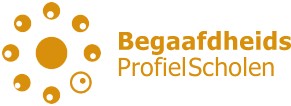 Begaafdheidsprofielschool (BPS)
Het PMC biedt kwalitatief hoogwaardig onderwijs en begeleiding aan (hoog)begaafde leerlingen
Sinds 2009 is het PMC officieel BegaafdheidsProfielSchool (BPS) 
53 VO gecertificeerde BPS in Nederland en 22 scholen in het PO
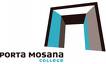 Rol decaan
Expertise op gebied van studiekeuze
Ondersteuning richting mentoren en leerling
Organiseren grootschalige LOB-activiteiten
Decaan vwo: Addi van Gool
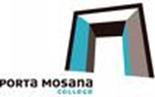 Extra begeleiding
Leerlingbesprekingen  (docententeam, coördinator mentoraat en teamleider)
Ondersteuningsteam (O-team)
Knooppuntoverleg met externe partijen zoals gem. Maastricht,  jeugdarts, leerplicht en contactpersonen jeugdzorgaanbieders.
[Speaker Notes: Het ondersteuningsteam werkt onder leiding van Guusje Marx, ondersteuningscoördinator.

In het O-team zitten:
twee schoolmaatschappelijk werkers die via Traject gemeente Maastricht aan het PMC zijn toegewezen 
Een gedragswetenschapper (Chantal Bemelmans)
Een talentcoördinator, gespecialiseerd in de begeleiding van meer – en hoogbegaafde leerlingen (Pauline Mol)
Een vakdeskundig leerlingbegeleider, die 5 dagen per week aanwezig is in de maatwerkplaats (Yvette Wijnands)
Een specialist op het gebied van leren leren (Samira Ben Brahim)

De maatwerkplaats is bedoeld voor leerlingen die re-integreren na een (langere) periode van ziekzijn, en vormt tevens een prikkelarme ruimte voor leerlingen die dat nodig hebben. Leerlingen kunnen uitsluitend gebruik maken van de maatwerkplaats n.a.v. een ondersteuningsvraag bij de mentor. Deze aanvraag wordt in het O-team beoordeeld.]
M.i.v. schooljaar 2024-2025
20